Maths Counts 2016
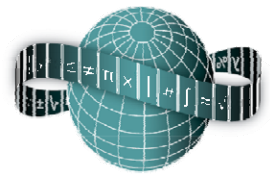 Reflections on Practice
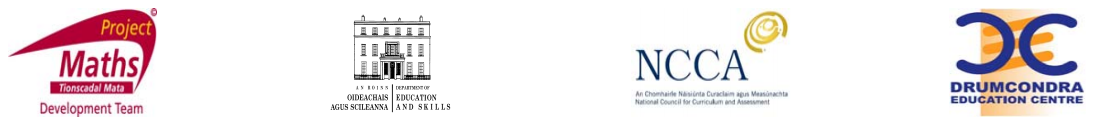 Many paths from word problems to linear equations
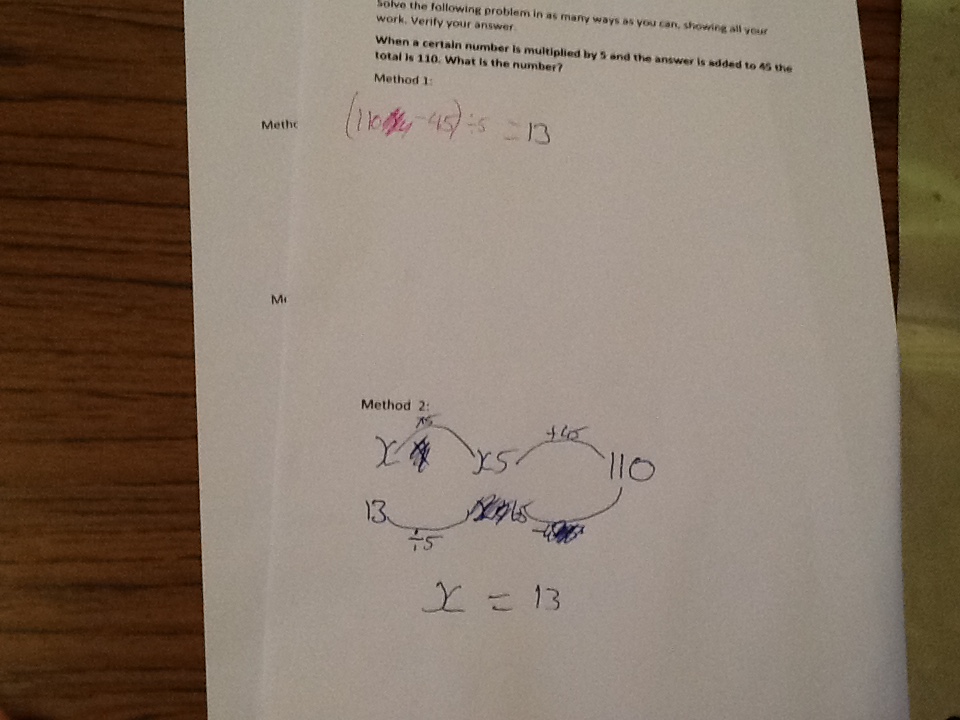 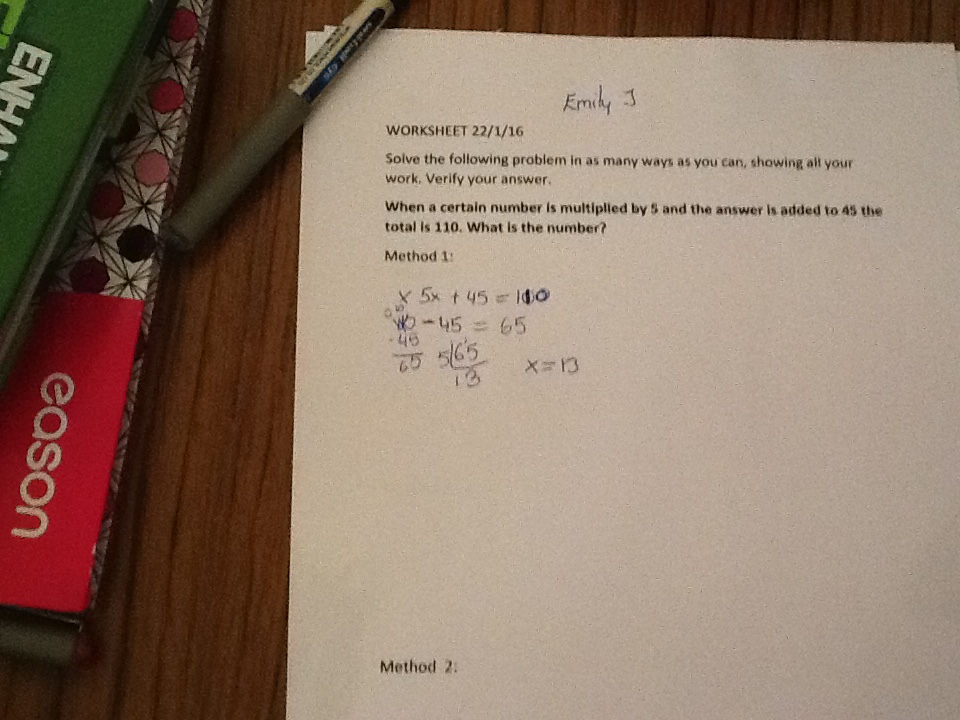 Philip Brady – John Scottus Secondary School, Dublin Mieke Sanders – Killinarden Community School, Dublin Eilish O’Leary – Holy Family Secondary School, Newbridge
Details
Level: 1st Year Mixed Ability class
Duration:70 minutes
Date: Friday 22nd January 2016
Number of students: 20
Design of Lesson
Using the syllabus as a guide: 

Strand 3, ‘Number’ ‘builds on the ideas about number that learners developed in primary school and facilities the transition between arithmetic and algebra’ and 

in Strand 4, ‘Algebra’, two aspects of algebra are said to be: ‘a systematic way of expressing generality and abstraction.’
Where lesson fits into the course
Student Learning Goals
The students will
Recognize that algebra is being used in everyday life and can simplify a problem into an equation that requires finding an unknown quantity.
See a need for a formal approach, involving variables/unknowns, to solving problems, while acknowledging that a problem can have several valid representations.
Develop confidence in using variables along with numbers in problems requiring solving algebraic equations.
Objectives
Recognize and use inverse operations in order to work back to an unknown.

Connect and use letters as ‘unknowns’ as a facility for more efficient and effective means to finding numerical solutions to word problems.
Question
When a certain number is multiplied by 5 and the answer is added to 45 the total is 110.  What is the number?
Expected methods
Trial and error
Backtracking
Numerical 
Circle diagram
Table
Solving equation
Changing signs
Balancing
Materials
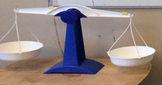 Balance 

To stretch the students we distributed worksheets with the problem and included space for 6 expected methods.

We had cards for different anticipated methods which could be ‘blu-tacked’ onto the board beside selected answers.
Design of Lesson
Recap of vocabulary previously introduced.
	‘Give me some words related to algebra, we have been doing.’




Introduce and distribute worksheet
‘I have a worksheet for you with a problem. The problem might be easy for you but the aim is to find as many ways as possible to solve the problem.’
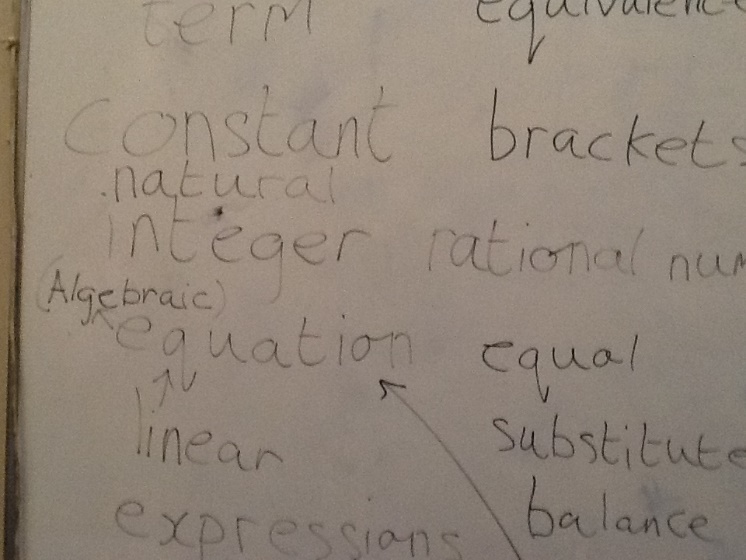 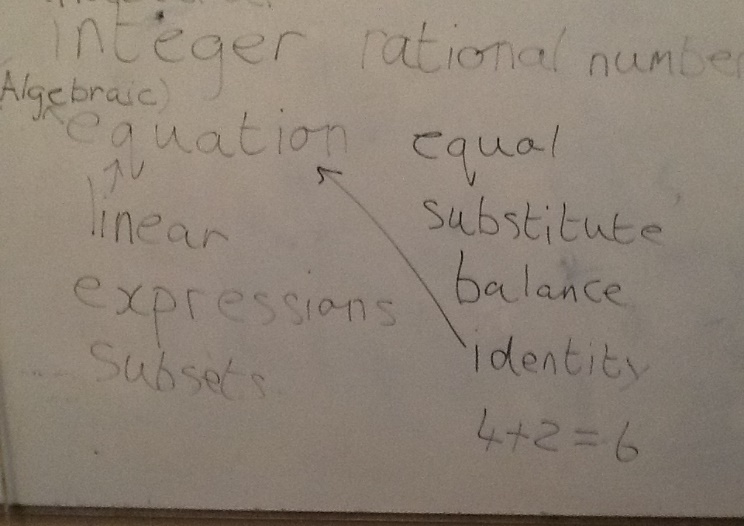 [Speaker Notes: Slide 4: ‘Number’ ‘builds on the ideas about number that learners developed in primary school and facilities the transition between arithmetic and algebra’ 
‘Algebra’, two aspects of algebra are said to be: ‘a systematic way of expressing generality and abstraction.’]
Design of Lesson
As students work, the teacher walks around observing them. Teacher notes the different methods being used and selects students who will demonstrate, on the board, one method each, in the order laid out as follows.
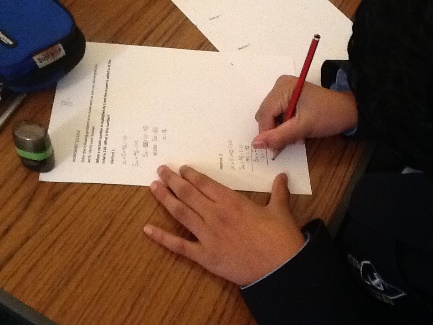 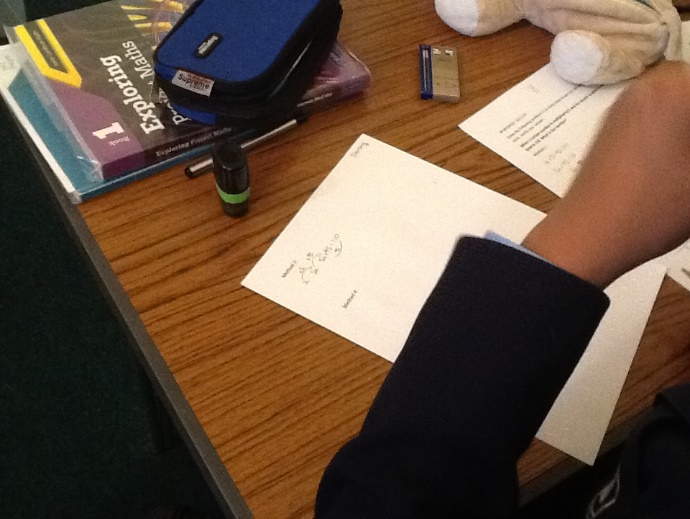 [Speaker Notes: Slide 4: ‘Number’ ‘builds on the ideas about number that learners developed in primary school and facilities the transition between arithmetic and algebra’ 
‘Algebra’, two aspects of algebra are said to be: ‘a systematic way of expressing generality and abstraction.’]
Trial and Error
Student insists on including 65 in the equation.
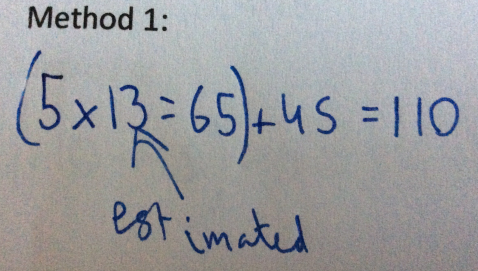 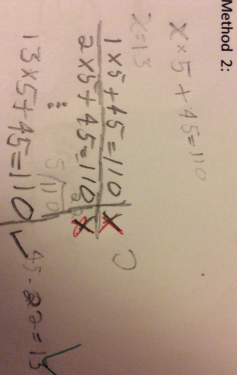 Systematic trial and error
answers
Misconception:
Having 2 equal signs in an equation.
Backtracking - numerical
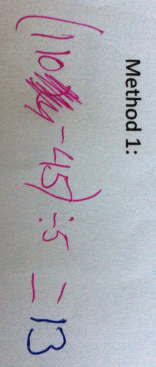 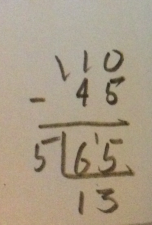 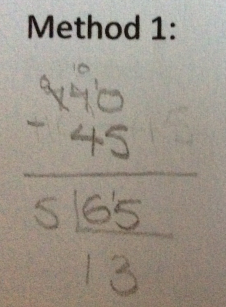 Student works from left to right; does not have the right concept of equal sign.
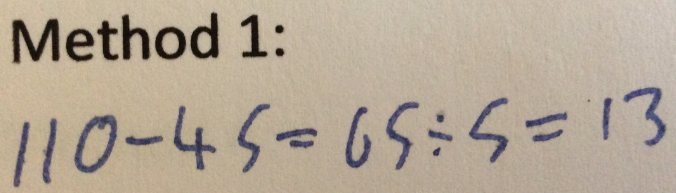 Backtracking – table format
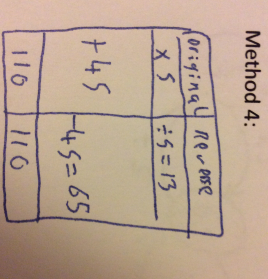 Backtracking – circle diagram
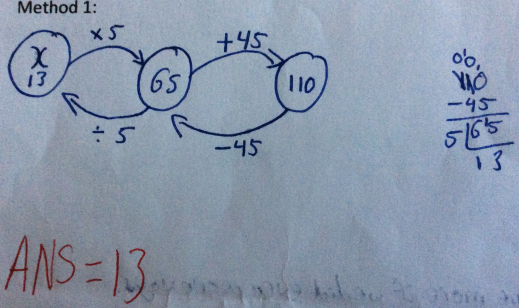 Further along the path to a formal approach…
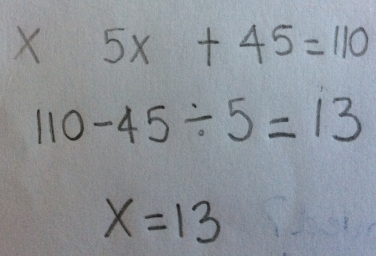 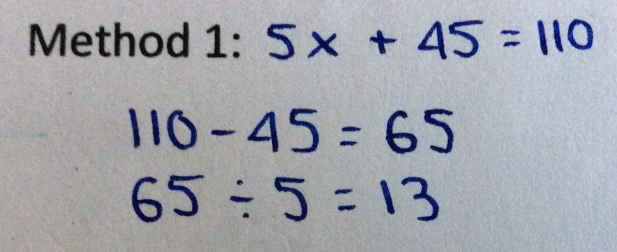 Misconception: Students work from left to right, omitting brackets.
Student using an equation but x gets lost.
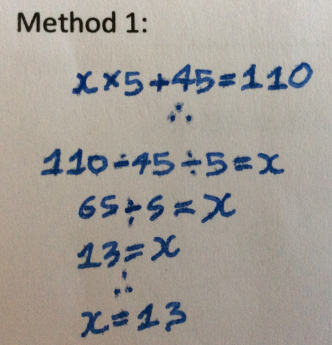 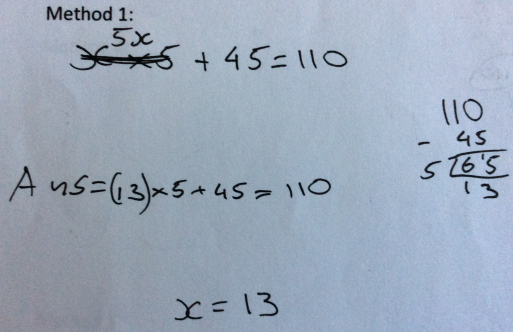 Student verifies answer.
… and even further
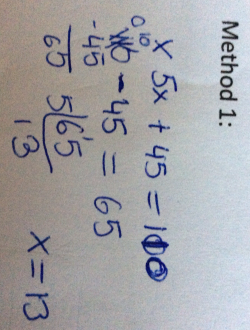 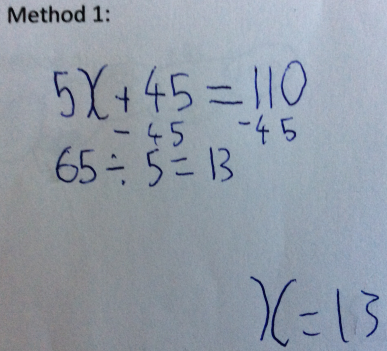 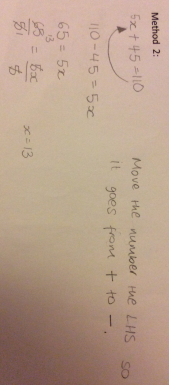 Solving equation using ‘changing signs’
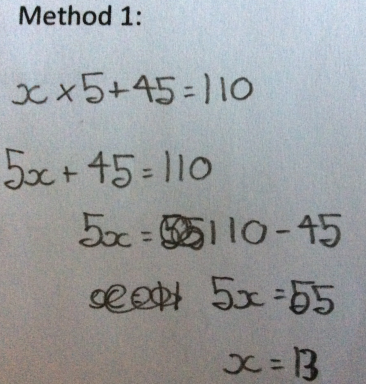 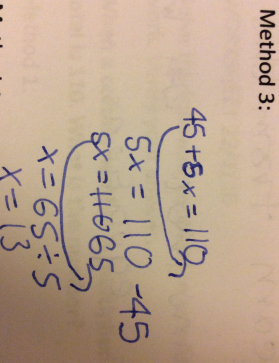 Solving equation using balancing method
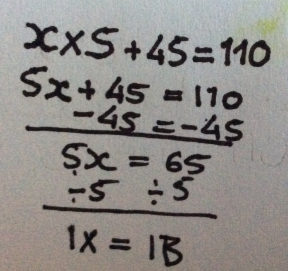 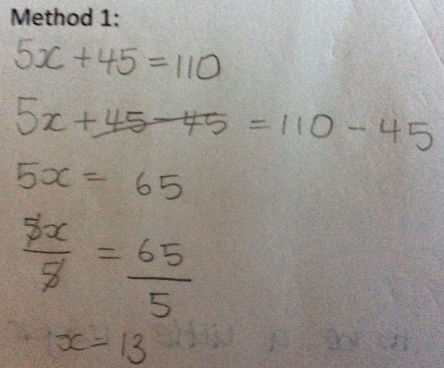 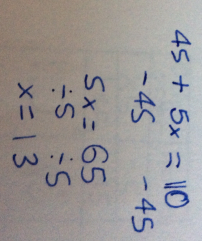 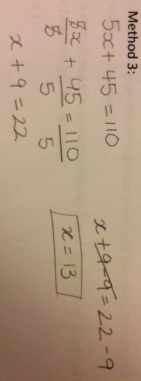 Surprise method
Students do multiplication first.
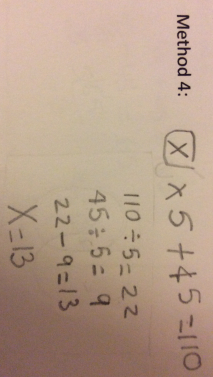 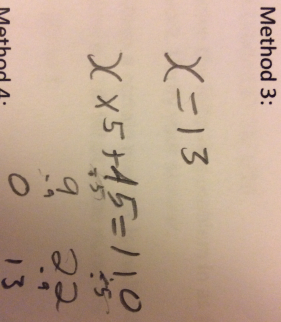 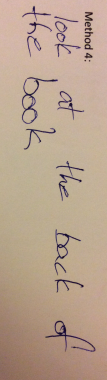 Being creative
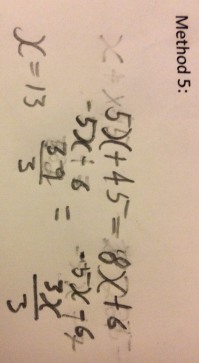 A challenge to the teacher.
Boardplan
Students present their work at the board and explain their answer to the class.
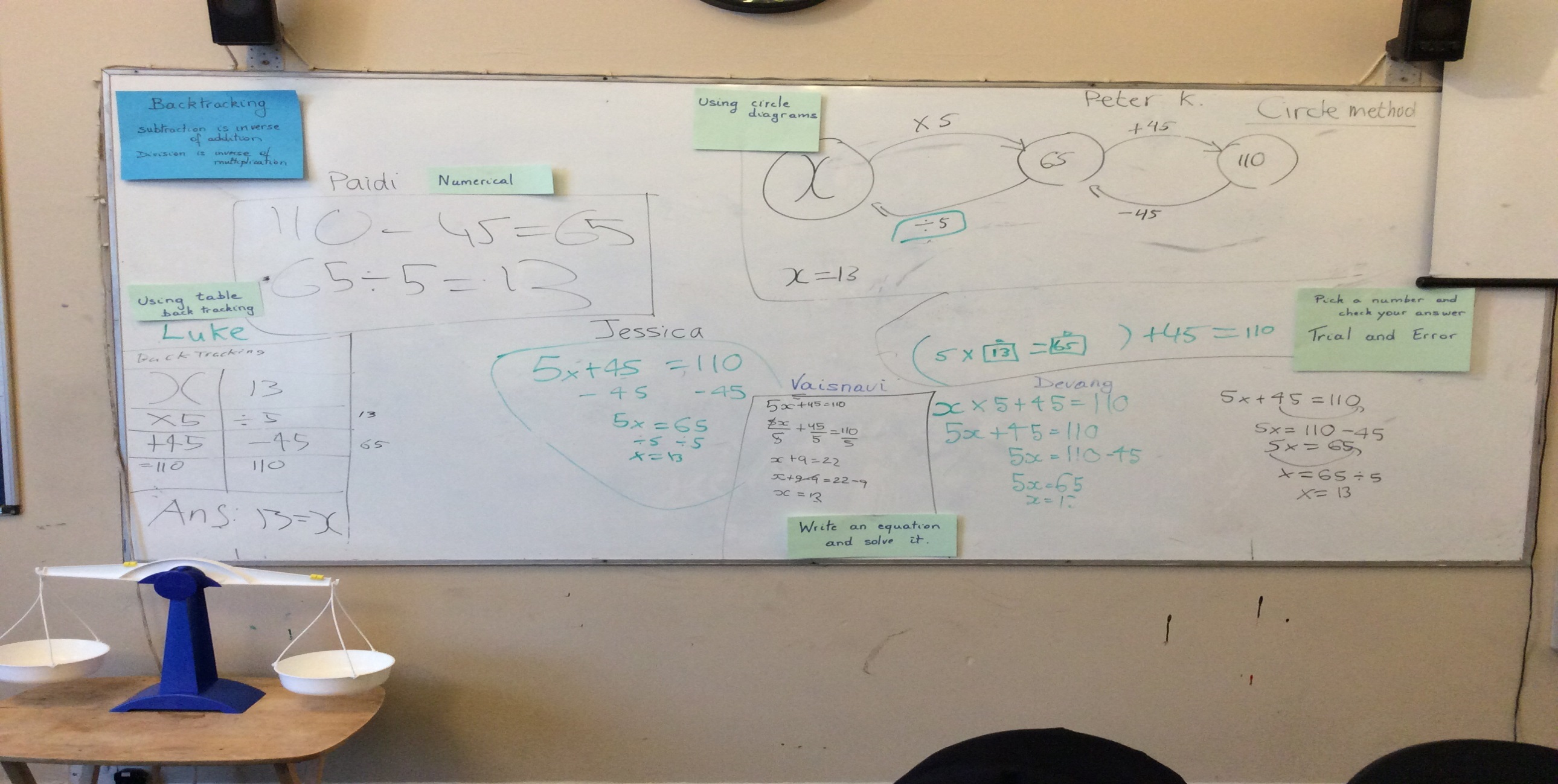 [Speaker Notes: Slide 4: ‘Number’ ‘builds on the ideas about number that learners developed in primary school and facilities the transition between arithmetic and algebra’ 
‘Algebra’, two aspects of algebra are said to be: ‘a systematic way of expressing generality and abstraction.’]
Presentation of work
Teacher calls particular students to the board to present their solution
Teacher highlights connections between methods. “Can you show me where that step is done in another method?” 
“Did anyone come up with another method?”
Presentation of work: 	Trial and error
Student comment: “That will take ages to get to the answer.”
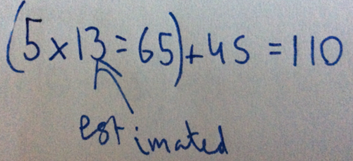 Teacher’s reply: 
Not a great approach. But if all else fails, it is something.
This goes some way to addressing our objective of seeing the efficiency of a formal approach to problem solving.
Student evaluation
Students were asked 2 questions:
What did you learn from this lesson?
What could be improved?
[Speaker Notes: Slide 4: ‘Number’ ‘builds on the ideas about number that learners developed in primary school and facilities the transition between arithmetic and algebra’ 
‘Algebra’, two aspects of algebra are said to be: ‘a systematic way of expressing generality and abstraction.’]
What did you learn from this lesson?
I learned multiple ways of solving an equation.
There are more than 2 or 3 ways of doing an equation.
I learned that there are many ways to approach one question.
I learned that there are more ways than I thought to solve this type of problem. Some of these suit certain problems and less so others. I learnt some of the new ways that were shown. 
I learned another way to solve equations
I learned different ways of figuring out sums
I learned two new ways of solving algebraic equations: table and backtracking and Varisnavi’s way. 
 I learned a lot and that it is easier to do the problem many ways. 
Not much, just one more way
I learned many other ways to solve algebraic equations
I learned there are many ways to do maths and to always try them all. 
Different people have different ways of solving problems
I learnt that there are a lot of different methods to use for just one question and that the easier methods will be easier for easier question but a heard method might be better for a harder question.
What did you learn from this lesson?
I learned another way to solve equations.
I learned different ways of figuring out sums.
I learned two new ways of solving algebraic equations: table and backtracking and Vaishnavi’s way. 
I learned many other ways to solve algebraic equations.
I learned there are many ways to do maths and to always try them all.
What did you learn from this lesson?
Nothing really  ?? Not much, just one more way
Different people have different ways of solving problems.
I learned a lot and that it is easier to do the problem many ways. 
I learnt that there are a lot of different methods to use for just one question and that the easier methods will be easier for easier question but a hard method might be better for a harder question.
What could be improved?
Maybe group activities.
I could not give up after finding most of the answers.
Working in pairs, more chance to speak.
I don’t think anything could be improved. 
I don’t know. 
I want to know how to do each method exactly.
What could be improved?
Maybe spend less time using the textbook and whiteboard and more group work. 
It could help me more if we did even more ways. 
I would have liked it to be a little longer so I got to see everyone’s way of doing something.
When we do problems let people do it their own way.
What could be improved?
Maybe spend less time using the textbook and whiteboard and more group work. 
It could help me more if we did even more ways. 
I would have liked it to be a little longer so I got to see everyone’s way of doing something.
When we do problems let people do it their own way.
What can you improve on?
To try out different ways, not to stick with one way.
Our Observation and evaluation
Though there was some doubt that one problem would keep the class going for the full two lessons, it was clear that depth rather than breadth in this case sufficed. Some students even wished for more time, as their evaluations indicated.
We would agree with Paul Black, Emeritus professor, King’s College, London, who says that:
It's about the way a teacher gives feedback to pupils and is quite delicate. Perhaps the best example we've had, just as an anecdote, is a pupil who said to one of our researchers, "Now I know she's interested in what I think, not in whether I've got the right answer." And for a pupil to make that change is to establish a climate of trust so that thinking, speculation, and misconceptions can be brought out.
Student’s path through the problem
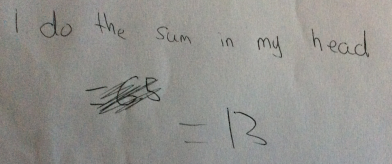 Method 1:
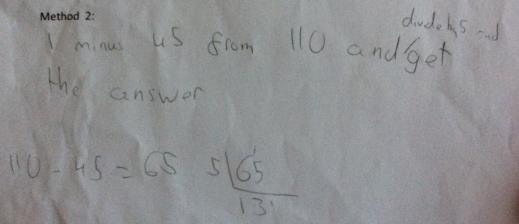 Student correcting his error in the next method.
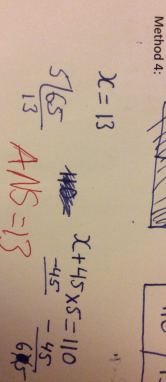 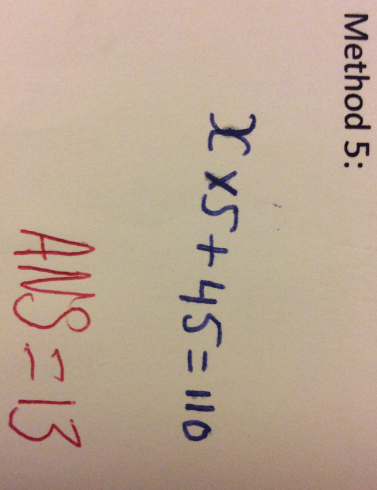 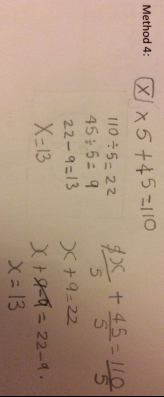 Learning from others
Students work
Method presented on the board
Misconception from one student
Student works from left to right. Does not have the right concept of equal sign.
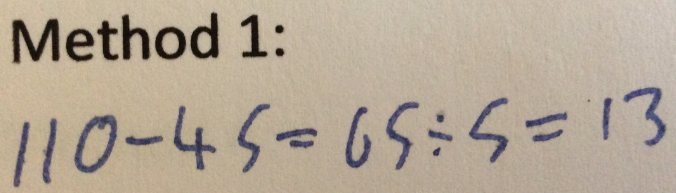 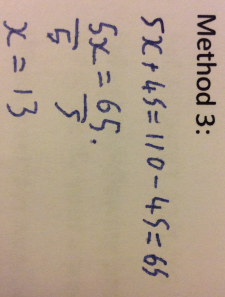 Two equal signs in the same line.
Misconceptions by same student
Students work from left to right, omitting brackets.
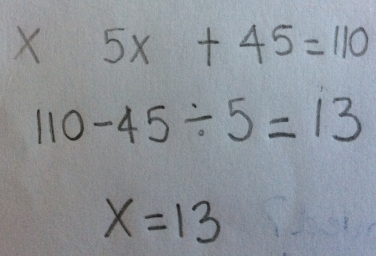 Misconceptions
Student insists on including 65 in the equation.
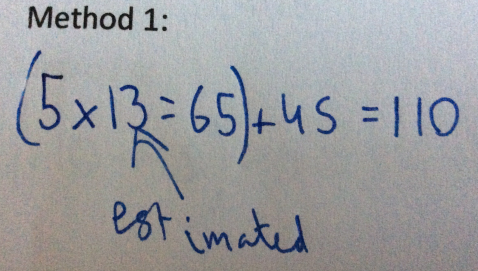 Misconceptions in solving equations
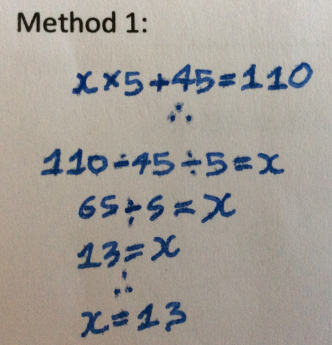 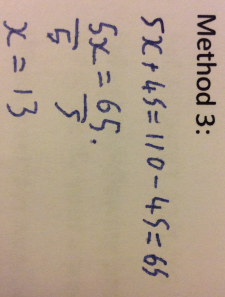 Two equal signs in the same line.
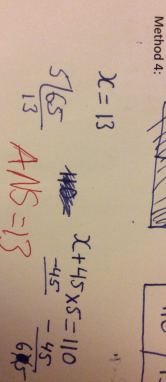 Two errors compensate each other.
Observation
Students know how to write the equation but revert back to backtracking to solve it.
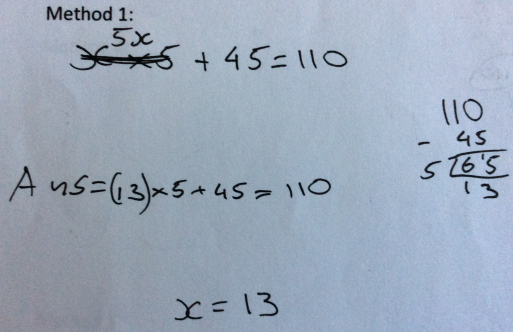 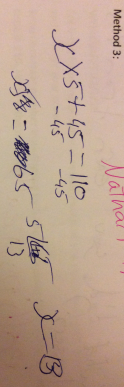 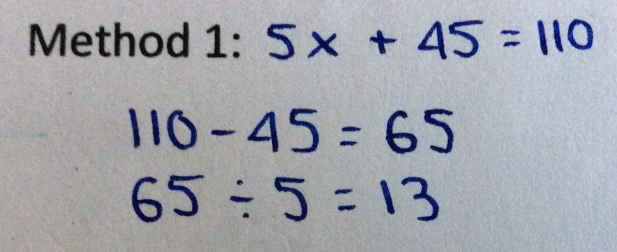 Student progressing
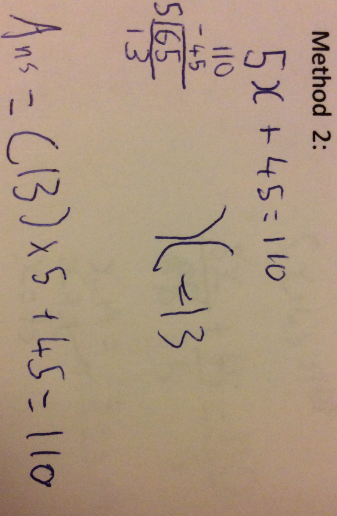 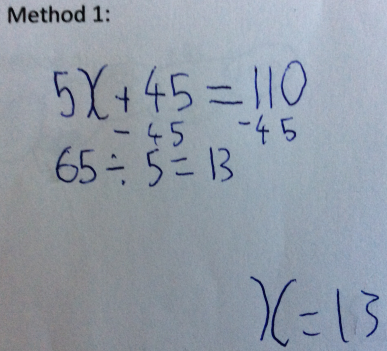 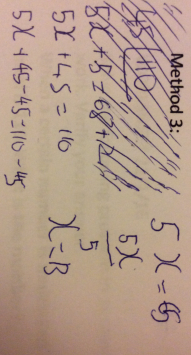 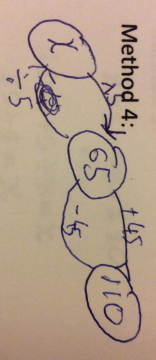 Some statistics
First method used by students
Number of students
Second method
Number of students
Frequency of use of different methods
Number of students
Number of methods used
Number of students
Number of methods
Recommendations
You can underestimate the time the lesson takes

Have a template that you can use to select students for presented their work

Co-teaching may be beneficial (fresh eyes)
Sources Used
Project Maths Development Team Teaching & Learning Plans-Introduction to equations, Junior Cert Syllabus. Available at www.projectmaths.ie/documents/T&L/IntroductionToEquations.pdf
       (accessed 9/2/2016)

Hoffmanm, M. and Powell, A. (1992) ‘Circle expressions and equations: multivalent pedagogical tools’, in: Pimm, D. and Love, E. eds.Teaching and Learning School Mathematics. London:.The Open University.
Sources (continued)
Referred to the following 6th Class Primary books:
Maths Matters 6 – Edco publication
Maths Together 6 – Florence Gavin
                            Mulberry Publication
and
Mathematics Today – Extension
				Prim-Ed Publication
Any Questions?
Maths Counts 2016
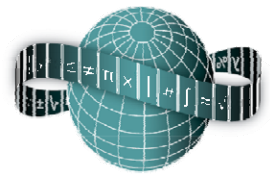 Thank You!
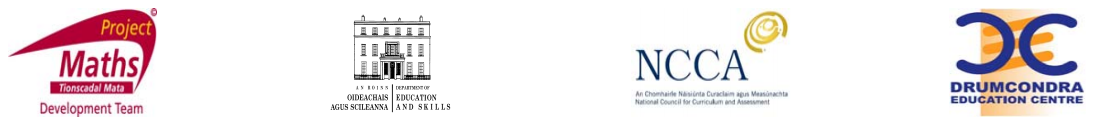